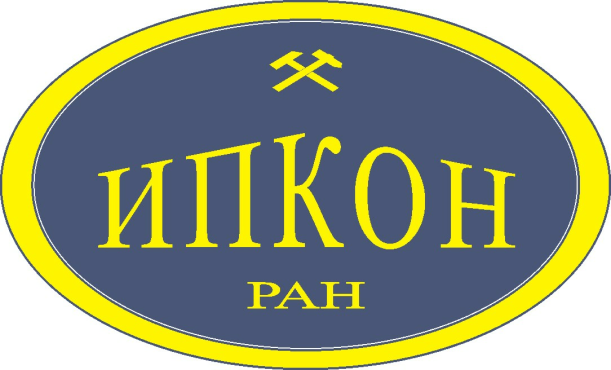 Пятая международная конференция
«Триггерные эффекты в геосистемах» 2019
4-7 июня 2019 г.
КОМПЬЮТЕРНОЕ МОДЕЛИРОВАНИЕ РАЗРУШЕНИЯ БОРТОВ КАРЬЕРА
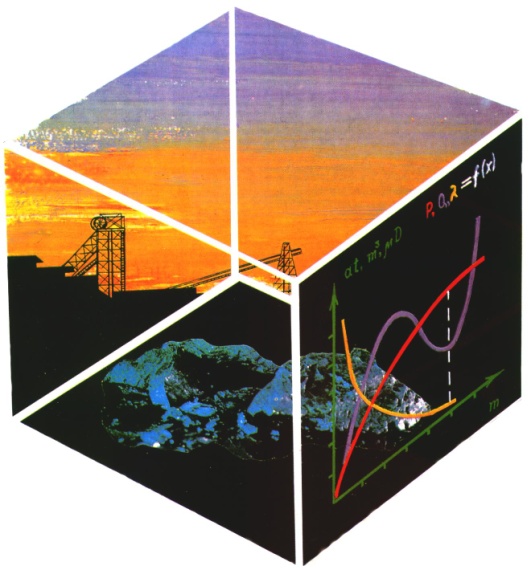 Трофимов В.А., Шиповский И.Е.
Компьютерная методика оценки устойчивости карьерных откосов для предотвращения нежелательных катастрофических деформаций в горном массиве по мере развития горных работ при отработке месторождений полезных ископаемых.
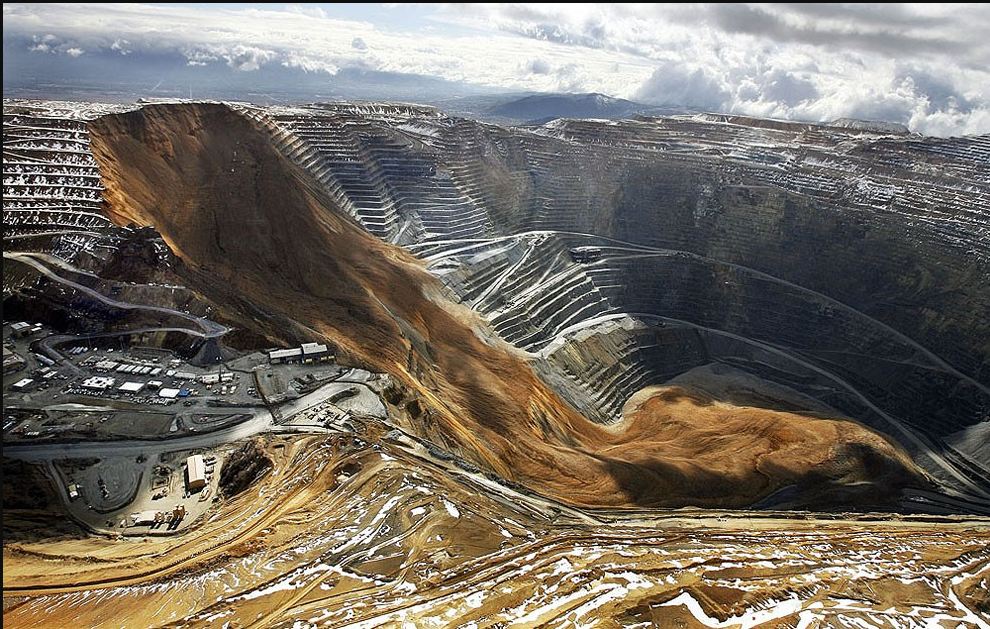 30
В сечении реализуются условия состояния плоской деформации и оценочные зависимости можно получить в двумерной геометрии.
2
Постановка задачи для расчета напряженно-деформированного состояния массива горных пород вблизи бортов карьера
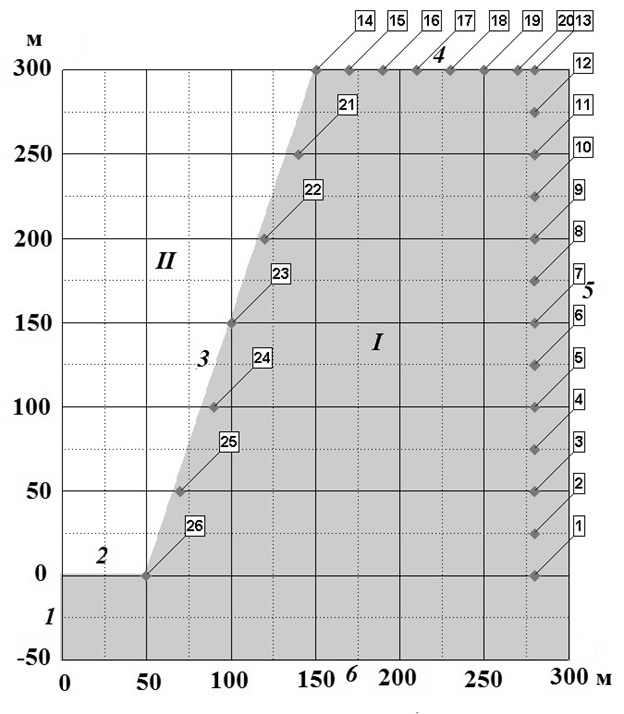 3
Основная система уравнений
4
Начальные и граничные условия
В массиве:
На свободных поверхностях:
На боковых поверхностях - условие полного поглощения.
5
Mетод сглаженных частиц (SPH)
Бессеточный, лагранжевый.
Преимущества : отсутствие сетки позволяет рассчитывать любые деформации среды; позволяет естественным образом учитывать формирование разрывов в материале.
Недостатки: точное представление границ несколько затруднено; требуются более значительные объемы вычислений, чем при использовании сеточных методов.
6
Тестирование метода – расчет одноосного сжатия образцов с трещиной
Сравнение результатов двумерного расчета разупрочнения образца с трещиной при сжатии методом SPH  с экспериментом  и расчетами, получеными другими методами .





Сравнение даннях: эксперимент и трехмерный расчет – фронтальная плоскость XOYи боковая плоскость XOZ.
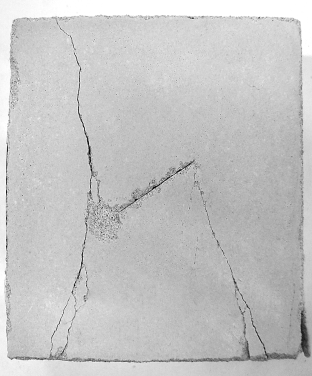 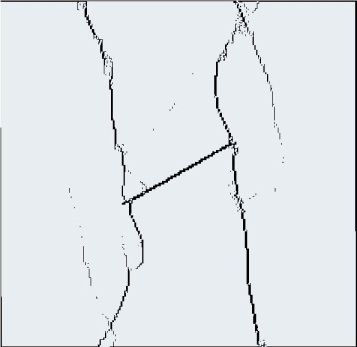 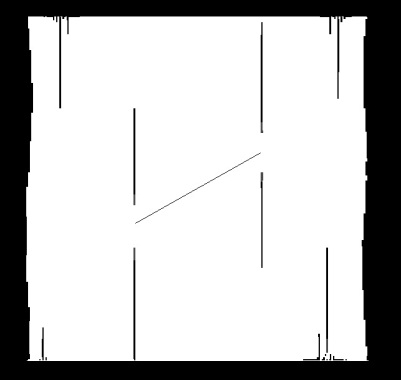 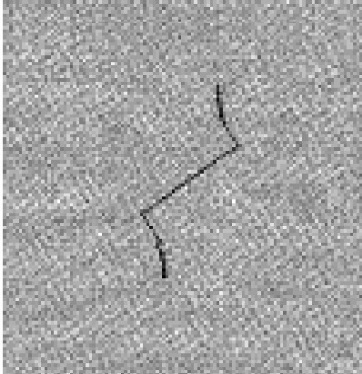 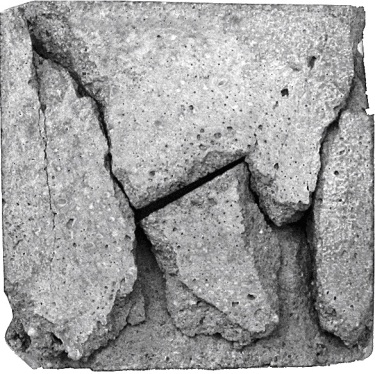 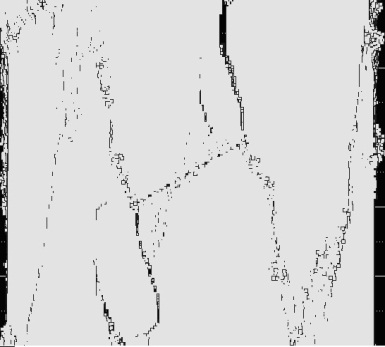 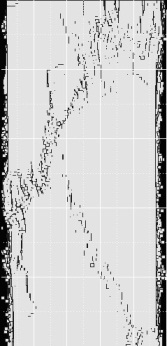 7
Тестирование метода – расчет вдавливания индентора
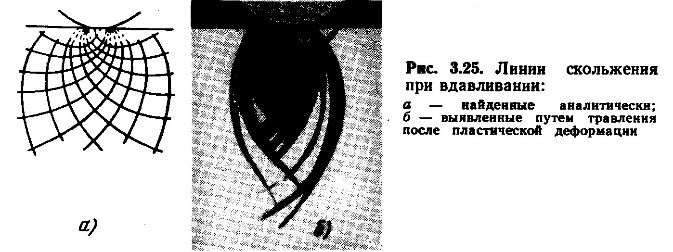 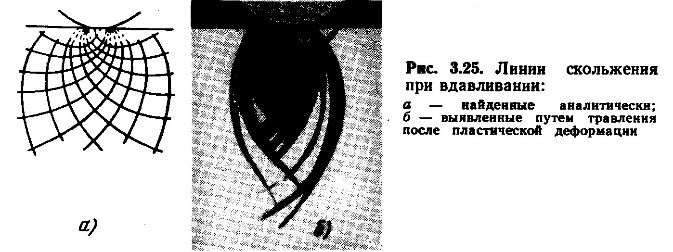 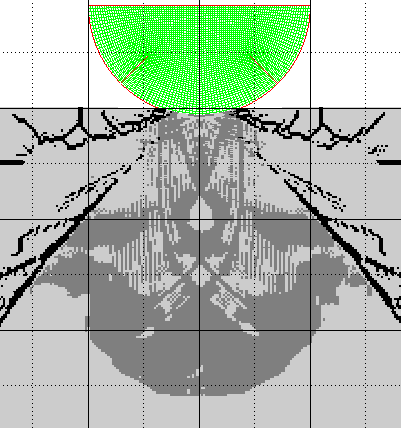 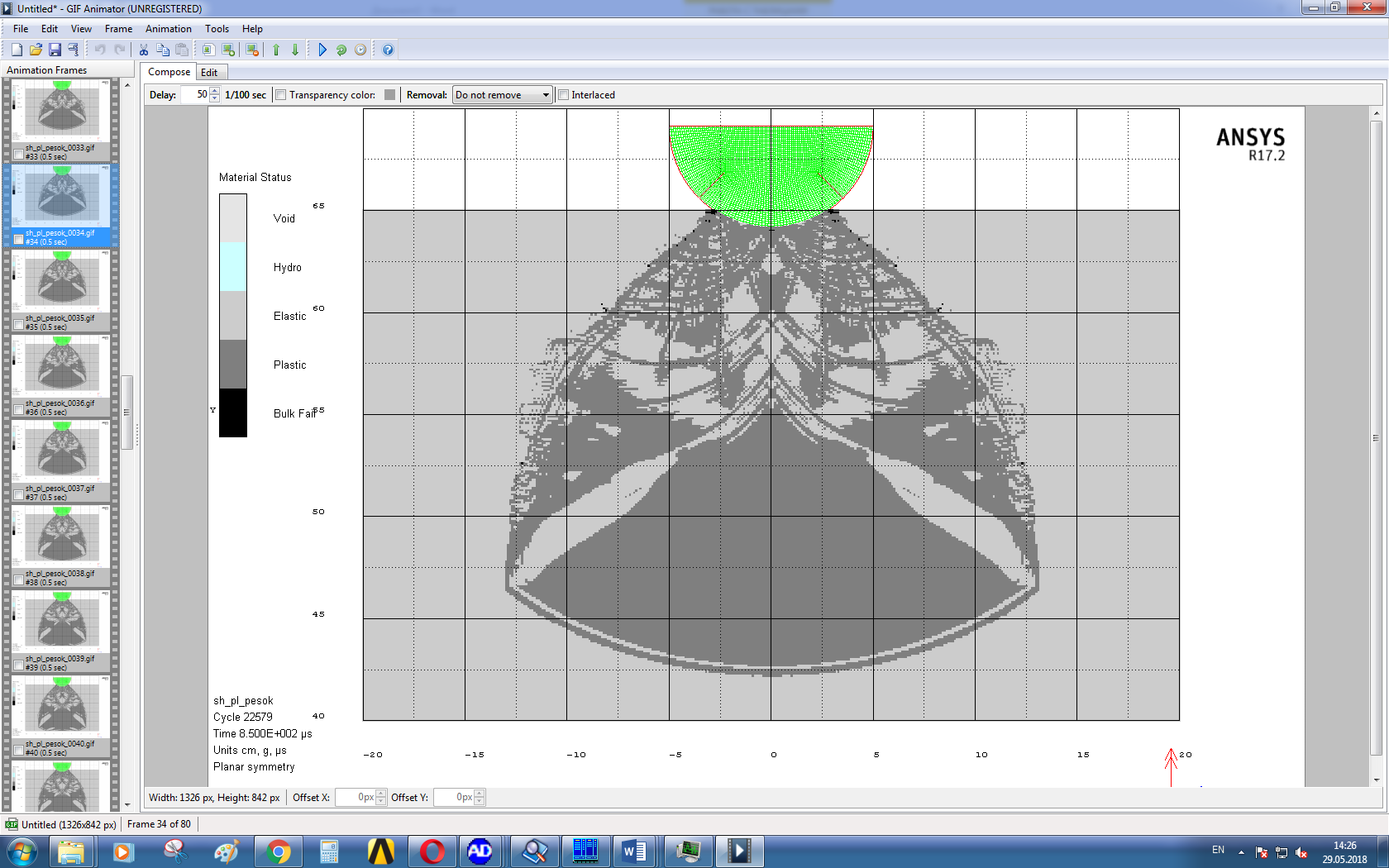 8
Результаты расчетов – 18 мс
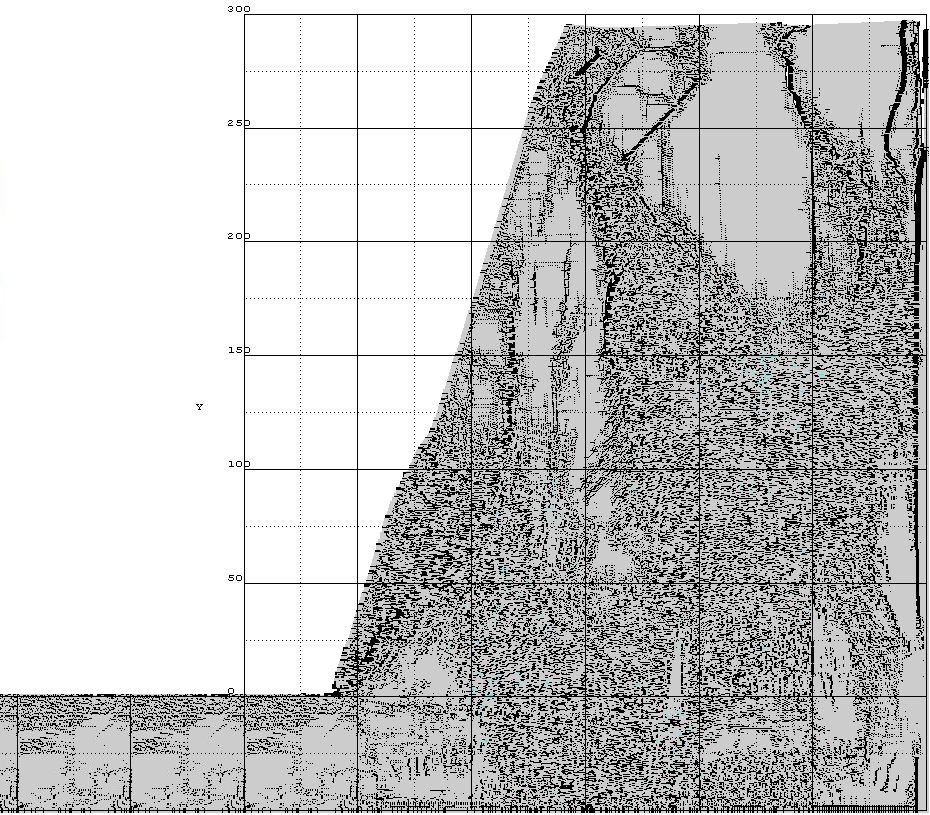 9
Результаты расчетов – 24 мс
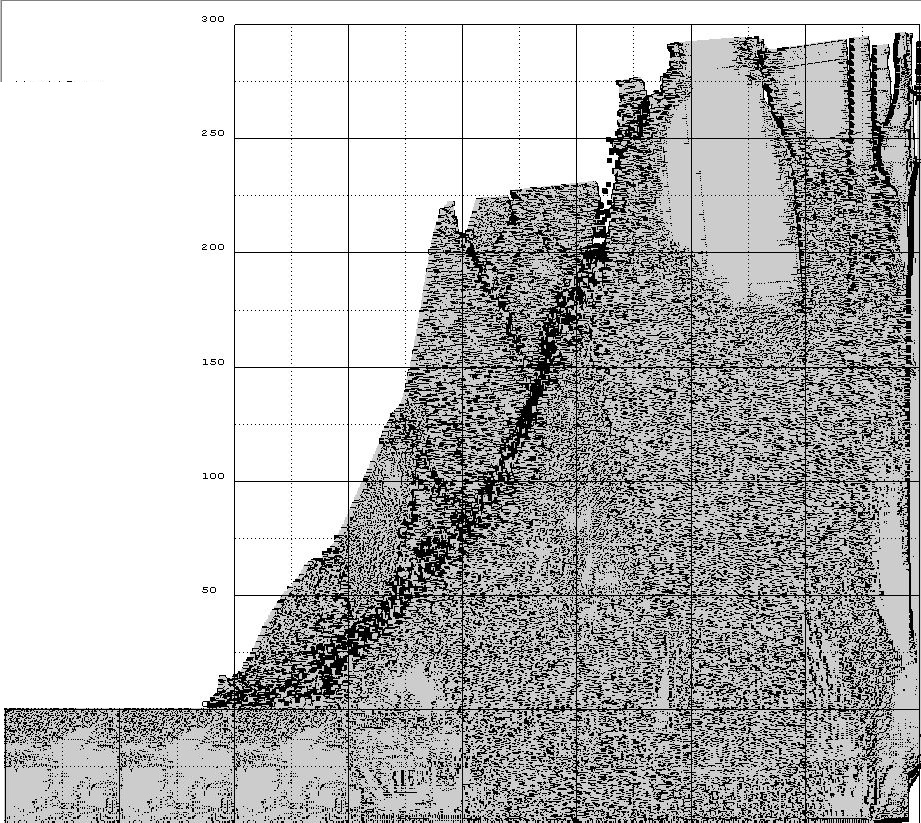 10
Результаты расчетов – 30 мс
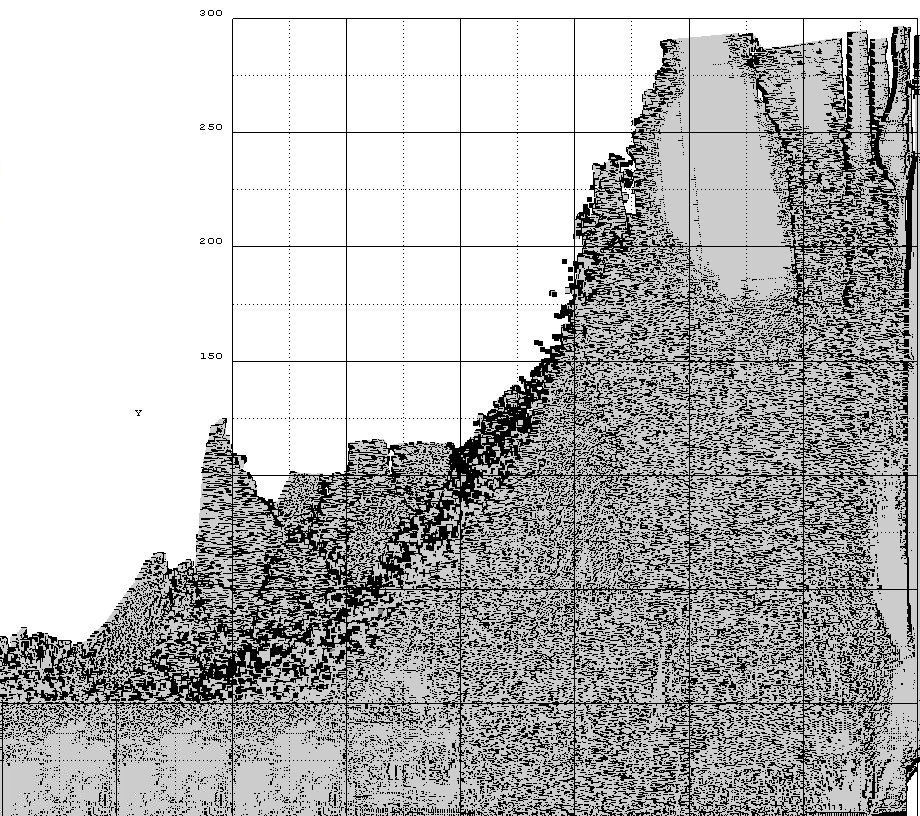 11
Результаты расчетов – 36 мс
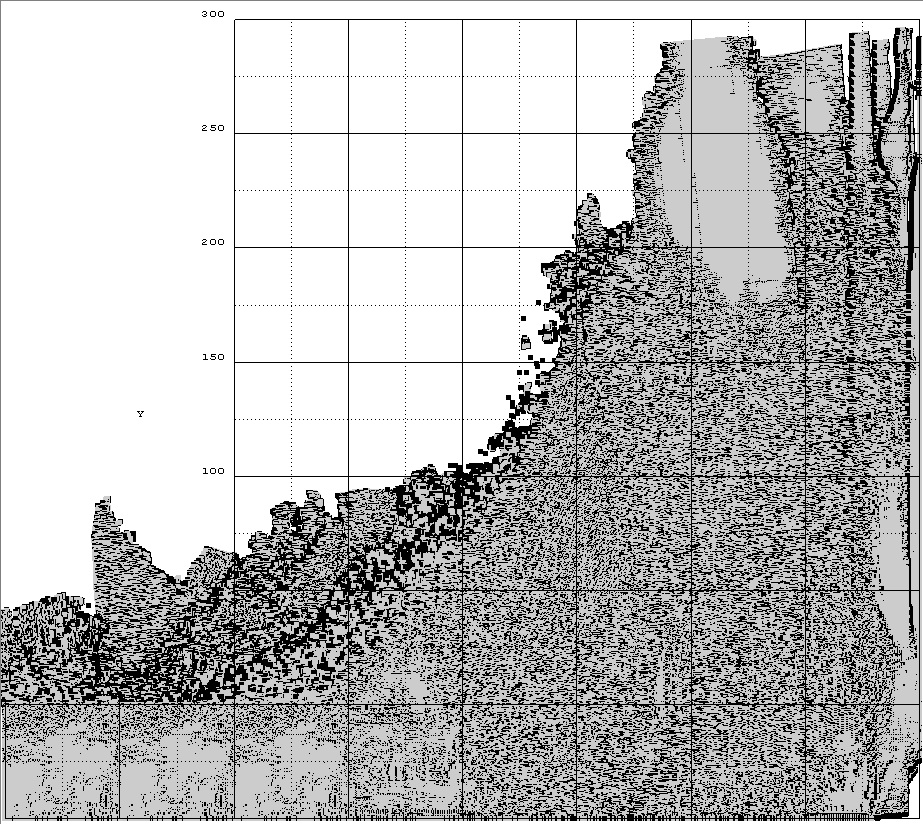 12
Оцифровка линии смещения горной массы
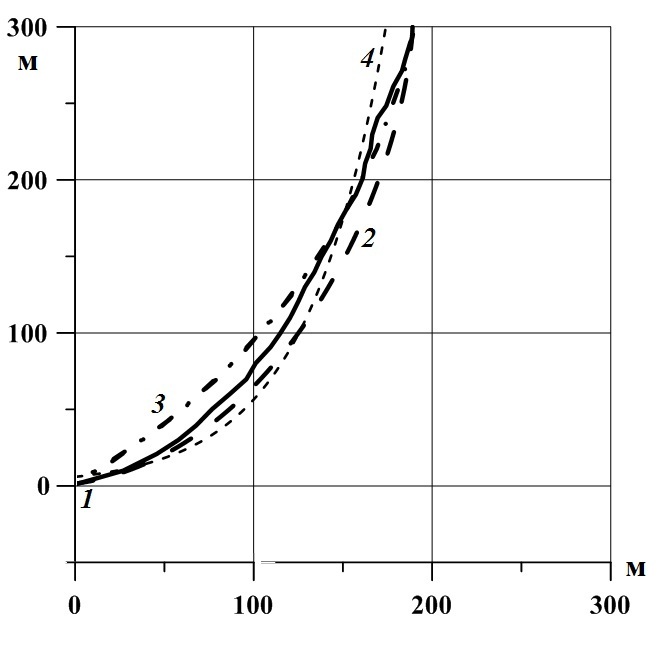 13
Брахистохрона
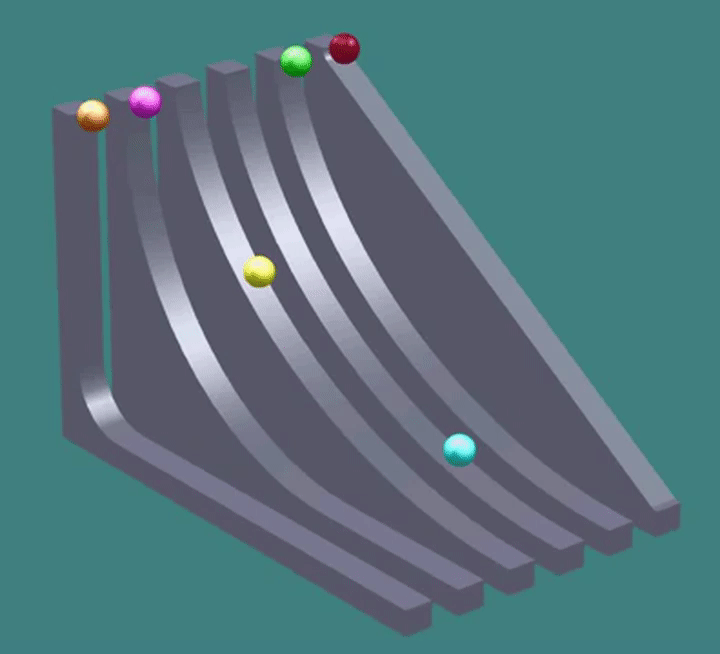 14
Расчитанная сейсмограмма отклика геосреды
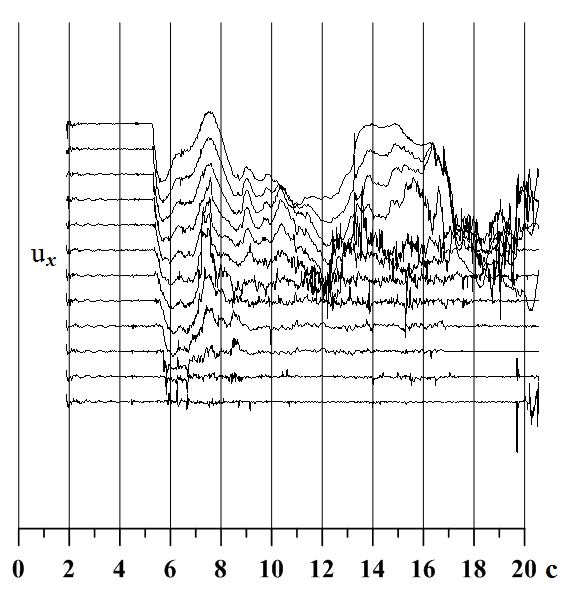 15
Запись с датчиков на склоне уступа
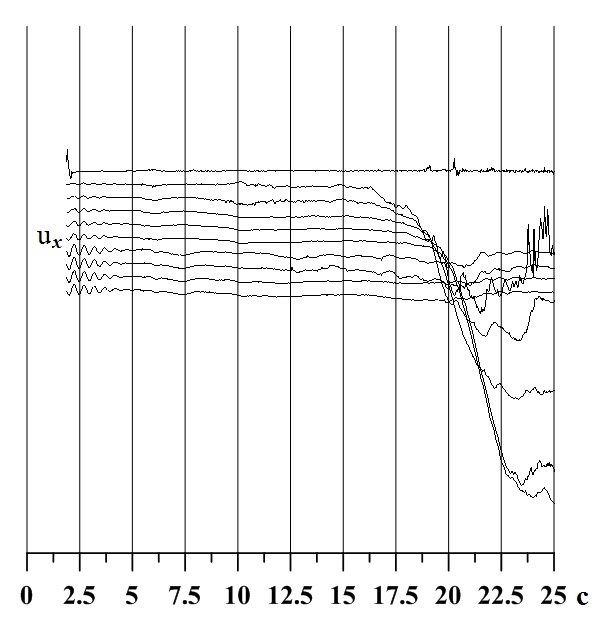 16
Результаты расчетов. Анимация
Анимация динамики изменения состояния горной породы
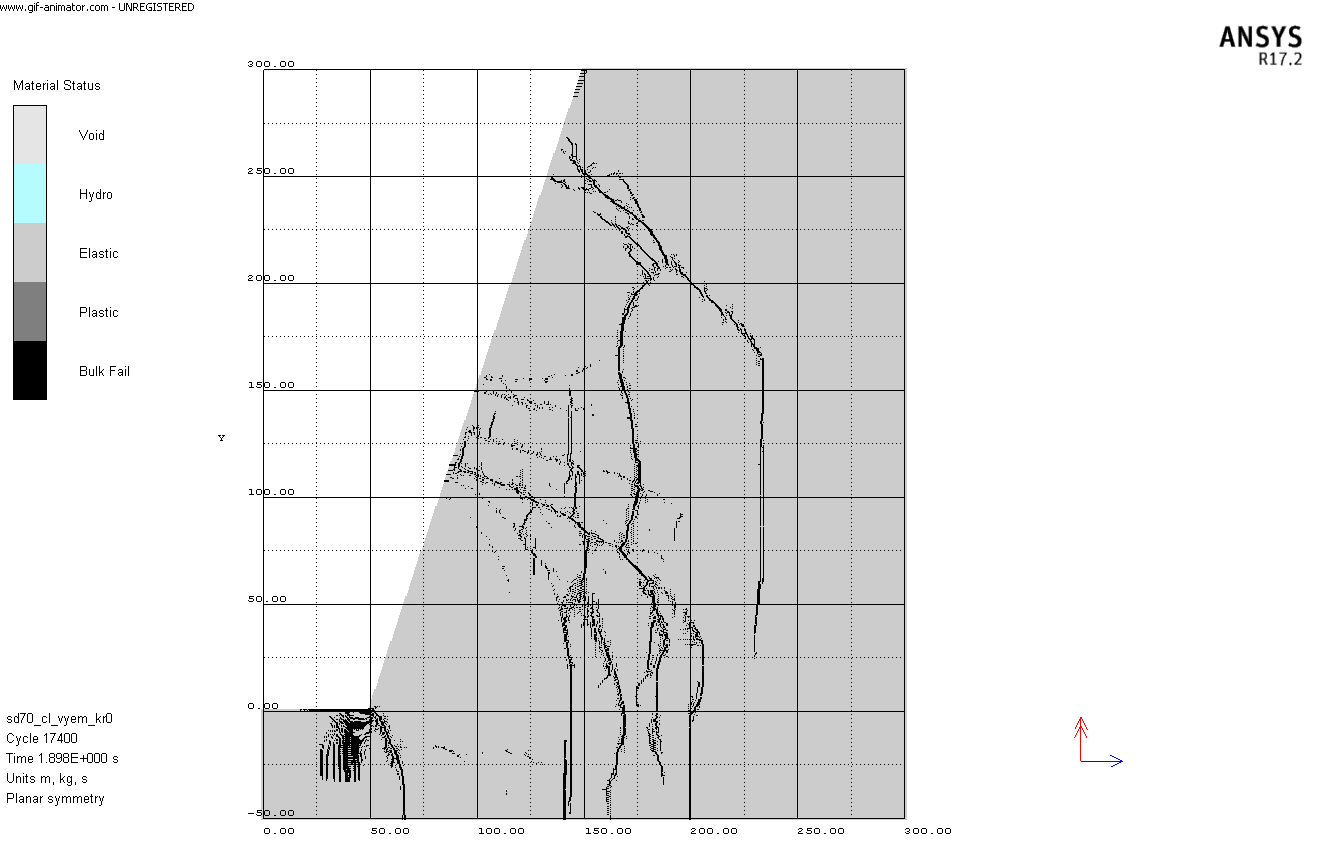 17
ВЫВОДЫ
Предложен подход для исследования НДС массива горной породы  и анализа трещинообразоваия вблизи борта карьера как проявления триггерного эффекта. Показано, что выявленная линия сдвижения наиболее близка к брахистохроне, что соответствует физике движения материальных точек в гравитационном поле.
     Дальнейшие исследования необходимы, чтобы перейти от качественных результатов к получению количественных данных для реальных производственных условий, систематизированная обработка которых позволит получить рекомендации для корректировки  инженерных методов оценки устойчивости карьерных откосов для предотвращения нежелательных катастрофических деформаций в горном массиве по мере развития горных работ, связанных с изменением профиля карьерной выемки.
18
Спасибо за внимание!
19